Биотехнологические процессы в пищевой промышленности
3 лекция
Статистические данные ООН по вопросам продовольствия и сельского хозяйства свидетельствуют о том, что проблема обеспечения населения нашей планеты продуктами питания внушает серьезные опасения. По этим данным, более половины населения Земли не обеспечено достаточным количеством продуктов питания, примерно 500 млн. людей голодают, а около 2 млрд. питаются недостаточно или неправильно
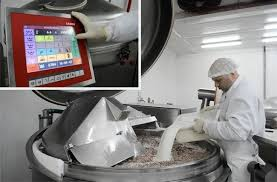 Пища должна быть разнообразной и содержать белки, жиры, углеводы и витамины. Источники энергии — жиры и углеводы в определенных пределах взаимозаменяемы, причем их можно заменить и белками, но белки нельзя заменить ничем. Проблема питания людей в конечном счете заключается в дефиците белка.
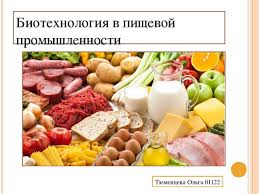 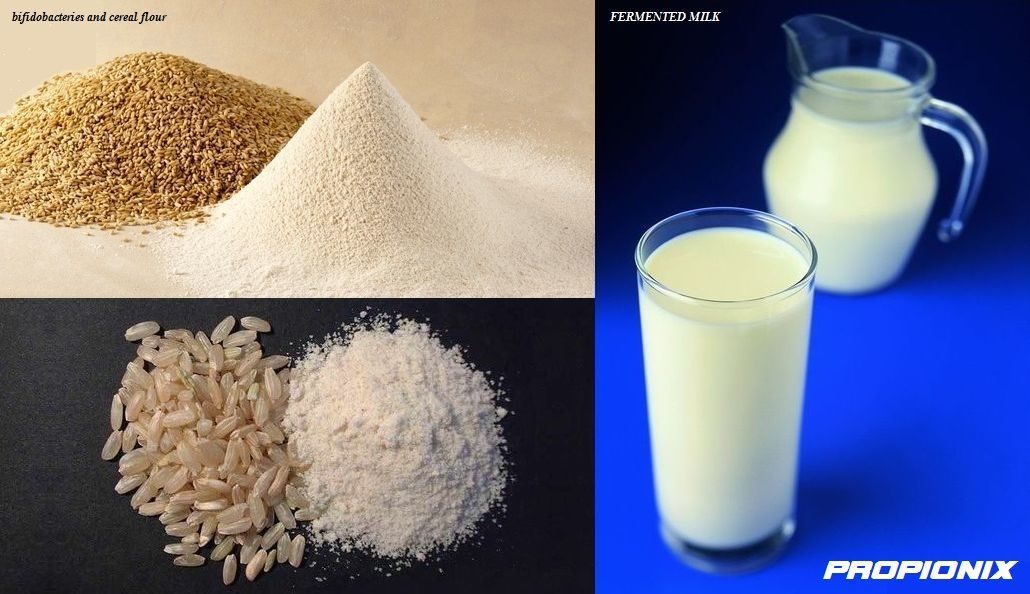 Биотехнология пищевая (пищевая биоиндустрия) - раздел биотехнологии, занимающийся разработкой теории и практики создания пищевых продуктов общего, лечебно-профилактического назначения и специальной ориентации.
Классические микробиологические производства: Как было уже отмечено выше, на примере пивоварения и виноделия с использованием различных дрожжей, выпечки хлеба и приготовления молочных продуктов с помощью молочнокислых бактерий, а также получения пищевого уксуса при участии уксуснокислых бактерий становится очевидным, что микроорганизмы относятся к старейшим культурным «растениям». 
В Японии и Индонезии соевые бобы издавна перерабатываются с помощью мицелиальных грибов, дрожжей и молочнокислых бактерий. Если не считать получения этанола, в промышленном производстве индивидуальных веществ микроорганизмы начали использовать лишь в последние шестьдесят лет.
Уже в период первой мировой войны с помощью управляемого дрожжевого брожения получали глицерин. Молочная и лимонная кислоты, в больших количествах необходимые для пищевой промышленности, производятся с помощью молочнокислых бактерий и гриба Aspergillus niger соответственно. Из дешевых, богатых углеводами отходов путем брожения, осуществляемого клостридиями и бациллами, можно получать ацетон, бутанол, 2-пропанол, бутандиол и другие важные химические соединения.
Новые микробные производства
Классические виды брожения дополняются новыми применениями микробов в химических производствах. Из грибов получают каротиноиды и стероиды. Когда выяснилось, что Corynebacterium glutamicum из сахара и соли аммония с большим выходом синтезирует глутаминовую кислоту, были выделены бактерии и разработаны методы, с помощью которых можно в больших масштабах производить многие аминокислоты, нуклеотиды и реактивы для биохимических исследований.
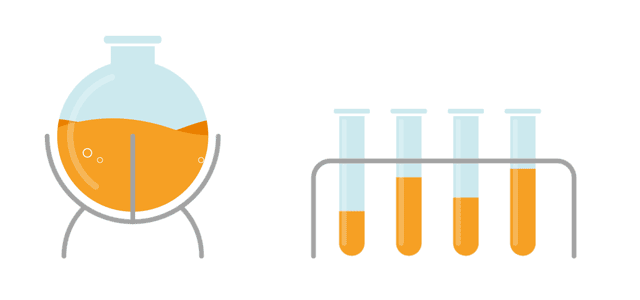 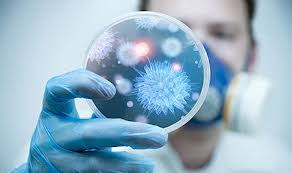 Микроорганизмы используются химиками в качестве катализаторов для осуществления некоторых этапов в длинной цепи реакций синтеза; микробиологические процессы по своей химической специфичности и по выходу продукта превосходят химические реакции; ферменты, применяемые в промышленности, - амилазы для гидролиза крахмала, протеиназы для обработки кож, пектиназы для осветления фруктовых соков и другие - получают также из культур микроорганизмов. Все это и многое другое показывает огромный потенциал т.н. прикладной микробиологии и биохимии.
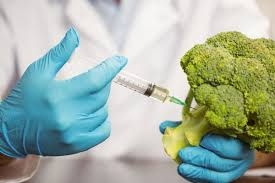 Современная пищевая биотехнология представляет собой индустрию пищевых ингредиентов - вспомогательных технологических добавок, вводимых в пищевые продукты в процессе их изготовления для повышения их полезных свойств.
Огромное количество пищевых ингредиентов в настоящее время импортируется, в связи с чем организация их производства является актуальной, социально востребованной задачей.
"Пищевой белок"
Человек традиционно получает белки, жиры и углеводы (основные компоненты пищи) из животных и растительных источников. Уже сегодня эти источники не покрывают все увеличивающиеся потребности человечества.
Современные методы биотехнологий в сочетании с применением ультра- и нанофильтрационных систем делают экономически обоснованным извлечение пищевого белка из широкого класса сырьевых продуктов и отходов пищевой промышленности. Таким образом, комплекс мероприятий направлен на распространение технологий, превращающих малоценные отходы в белковые продукты и компоненты с высокой добавленной стоимостью.
Ферментные препараты
Ферменты, применяемые в пищевых производствах, являются продуктами с высокой добавленной стоимостью, в России практически не производятся. Развитие данного направления позволит создать компактный по масштабам, но высокоэффективный сектор, являющийся с одной стороны базой развития всех направлений пищевой отрасли, направленных на глубокую переработку сырья, с другой стороны, производство пищевых ферментов обладает высоким экспортным потенциалом.
Пребиотики, пробиотики, синбиотики
Развитие производства и пищевого инжиниринга продуктов данной группы является необходимым элементом для формирования  рынка здорового питания. Задачей данного комплекса мероприятий является создание пробиотических продуктов, расширение исследований и практики внедрения в ассортимент предприятий новых продуктов и комплексных решений.
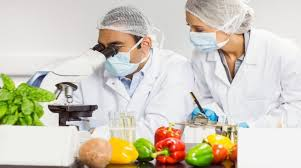 Функциональные пищевые продукты, включая лечебные, профилактические и детские
К функционально пищевым продуктам относят пищевые продукты систематического употребления, сохраняющие и улучшающие здоровье и снижающие риск развития заболеваний благодаря наличию в их составе функциональных ингредиентов. Они не являются лекарственными средствами, но препятствуют возникновению отдельных болезней, способствуют росту и развитию детей, тормозят старение организма. В соответствии с мировой практикой продукт считается функциональным, если регламентируемое содержание микронутриентов в нем достаточно для удовлетворения (при обычном уровне потребления) 25 - 50% от среднесуточной потребности в этих компонентах. Развитие направления является важной социальной задачей, снижающей нагрузку на сектор медицины и социально-экономический ущерб от болезней.
Пищевые ингредиенты, включая витамины и функциональные смеси"
"Пищевые ингредиенты используются для повышения питательной ценности, удлинения срока хранения, изменения консистенции и усиления вкуса и аромата продуктов. Используемые производителями пищевые ингредиенты, как правило, имеют растительное или бактериальное происхождение. Многие аминокислотные добавки, усилители вкуса и витамины, добавляемые в пищевые продукты, производятся с помощью бактериальной ферментации. В результате реализации комплекса мероприятий биотехнология должна обеспечить производителям пищевых продуктов возможность синтеза большого количества пищевых добавок, которые в настоящее время слишком дороги либо малодоступны из-за ограниченности природных источников этих соединений.
Глубокая переработка пищевого сырья
Биотехнология предоставляет множество возможностей усовершенствования методов переработки сырья в конечные продукты: натуральные ароматизаторы и красители; новые технологические добавки, в том числе ферменты и эмульгаторы; заквасочные культуры; новые средства для утилизации отходов; экологически чистые производственные процессы; новые средства для обеспечения сохранения безопасности продуктов в процессе изготовления.
Современные технологии глубокой переработки пищевого сырья строятся на принципах безотходного производства: продукты переработки либо возвращаются в производственный цикл, либо используются в других отраслях (прежде всего в производстве парфюмерно-косметических средств, фармацевтике, сельскохозяйственном производстве). Внедрение таких технологических схем в значительной степени обусловлено достижениями современной биотехнологии, сделавшей доступным и экономически обоснованным извлечение из пищевого сырья широкой гаммы новых продуктов. В рамках комплекса мероприятий будут созданы условия для распространения технологий глубокой переработки пищевого сырья и радикального снижения отходов пищевой промышленности. В результате реализации Программы в России будет развернуто производство широкой гаммы пищевых ингредиентов, включая витамины и функциональные смеси, достигнуты высокие показатели переработки продовольственного сырья, обеспечено импортозамещение по большинству импортируемых в настоящее время ингредиентов для производства пищевых продуктов.
"Кормовой белок"
Кормовой микробиологический белок (кормовые дрожжи)* - это сухая концентрированная биомасса дрожжевых клеток, специально выращиваемая на корм сельскохозяйственным животным, птице, пушным зверям, рыбе. Добавление кормового белка в корма резко улучшает их качество и способствует повышению производительности в животноводстве. Комплексом мероприятий будет предусмотрено развитие производства кормового белка в России и создание новых научно-технических заделов, совершенствующих технологии его производства и виды использования.
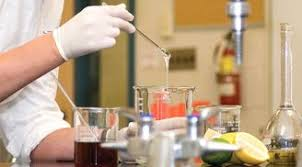 Использование водорослей
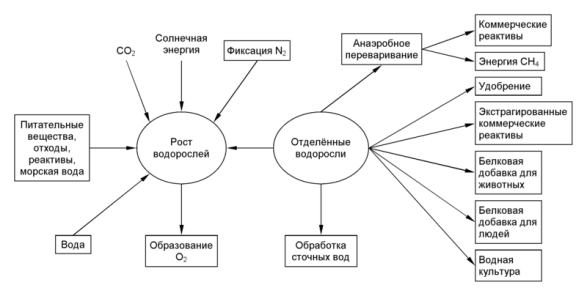 Эффективным источником белка могут служить водоросли. Увеличить количество пищевого белка можно и за счет микробиологического синтеза, который в последние годы привлекает к себе особое внимание. Микроорганизмы чрезвычайно богаты белком — он составляет 70—80 процентов их веса. Скорость его синтеза огромна. Микроорганизмы примерно в 10—100 тысяч раз быстрее синтезируют белок, чем животные. Здесь уместно привести классический пример: 400-килограммовая корова производит в день 400 граммов белка, а 400 килограммов бактерий — 40 тысяч тонн.
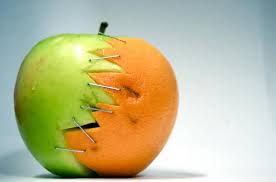 Синтетические волокна
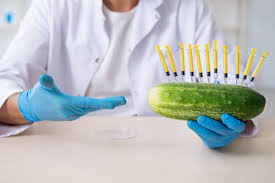 Применяя обычные технологические линии по производству синтетических волокон, можно получать из искусственных белков длинные нити, которые после пропитки их формообразующими веществами, придания им соответствующего вкуса, цвета и запаха могут имитировать любой белковый продукт. Таким способом уже получены искусственное мясо (говядина, свинина, различные виды птиц), молоко, сыры и другие продукты.
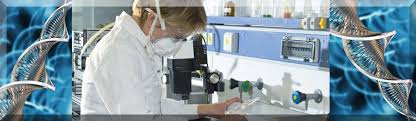 Только в одной Англии их производство достигает примерно 1500 тонн в год. Интересно, что белковую часть школьных обедов в США уже разрешено на 30 процентов заменять искусственным мясом, созданным на основе соевого белка.
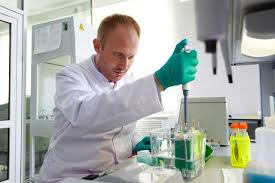 Аминокислоты
Как питательную добавку в пищу чаще всего вносят лизин и метионин. Глутамат натрия и глицин употребляют как ароматические вещества для усиления и улучшения вкуса пищи. У глицина освежающий, сладкий вкус. Его вводят в сладкие напитки, и кроме того, он проявляет там бактериостатическое действие. Цистеин предотвращает подгорание пищи, улучшает пекарские процессы и качество хлеба.
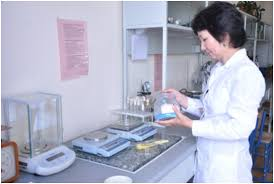 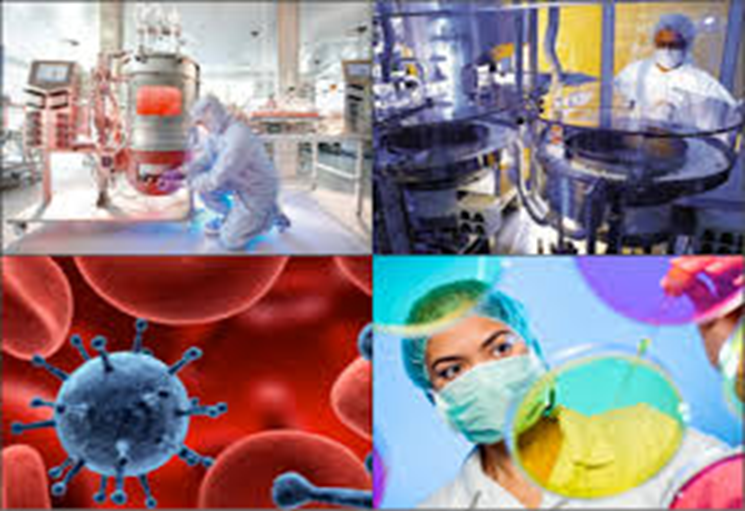 Ежегодно в мире производят микробиологическим способом 270 000 т этой аминокислоты, основная часть которой идет в пищевую промышленность. По объему продукции второе место после глутаминовой кислоты занимает лизин — 180 000 т в год. Другие аминокислоты производят в гораздо меньших количествах.
Получение молочных продуктов
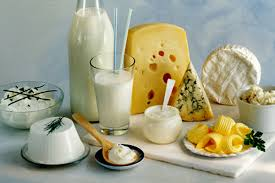 Спектр продуктов питания, получаемых при помощи микроорганизмов, обширен. Это продукты, получаемые в результате брожения - хлеб, сыр, вино, пиво, творог и так далее. До недавнего времени биотехнология использовалась в пищевой промышленности с целью усовершенствования освоенных процессов и более умелого использования микроорганизмов, но будущее здесь принадлежит генетическим исследованиям по созданию более продуктивных штаммов для конкретных нужд, внедрению новых методов в технологии брожения.
Получение молочных продуктов в пищевой промышленности построено на процессах ферментации. Основой биотехнологии молочных продуктов является молоко. Молоко (секрет молочных желез) - уникальная естественная питательная среда. Она содержит 82-88% воды и 12-18% сухого остатка. В состав сухого молочного остатка входят белки (3,0-3,2%), жиры (3,3-6,0%), углеводы (молочный сахар лактоза - 4,7%), соли (0,9-1%), минорные компоненты (0,01%): ферменты, иммуноглобулины, лизоцим и т.д.
Все технологические процессы производства продуктов из молока делятся на две части: 1) первичная переработка - уничтожение побочной микрофлоры; 2) вторичная переработка. Молочнокислое брожение бывает гомоферментативным и гетероферментативным. При гомоферментативном брожении основным продуктом является молочная кислота. При гетероферментативном брожении образуются диацетил (придающий вкус сливочному маслу), спирты, эфиры, летучие жирные кислоты. Одновременно идут протеолитические и липолитические процессы, что делает белки молока более доступными и обогащает дополнительными вкусовыми веществами.
. При подборе культур для заквасок придерживаются следующих требований:- состав заквасок зависит от конечного продукта (например, для получения ацидофилина используется ацидофильная палочка, для производства простокваши - молочнокислые стрептококки);- штаммы должны отвечать определенным вкусовым требованиям;- продукты должны иметь соответствующую консистенцию, от ломкой крупитчатой до вязкой, сметанообразной;- определенная активность кислотообразования;- фагорезистентность штаммов (устойчивость к бактериофагам);- способность к синерезису (свойству сгустка отдавать влагу);- образование ароматических веществ;- сочетаемость штаммов (без антагонизма между культурами);- наличие антибиотических свойств, т.е. бактериостатическое действие по отношению к патогенным микроорганизмам;- устойчивость к высушиванию.
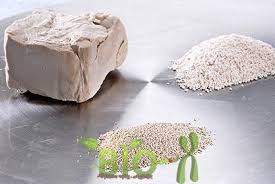 Использование дрожжей
Как пример промышленного производства биомассы можно привести получение хлебопекарных дрожжей. В производстве хлебопекарных дрожжей используют специально отобранные расы Saccharomyces cerevisiae. При отборе культуры принимают во внимание способность дрожжей сбраживать тесто,  они должны обладать хорошей подъемной силой и ферментативной активностью, хорошо расти на мелассной среде в условиях глубинной ферментации и давать высокий выход биомассы. Клетки дрожжей должны легко отделяться от культуральной жидкости сепарированием или фильтрацией и хорошо сохраняться в прессованном виде.
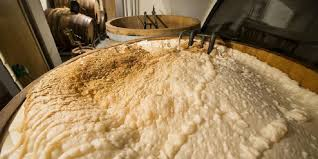 Типы биотехнологии
В настоящее время существуют следующие основные типы биопроцессов:
- производство биомассы (например, белок одноклеточных);
- клеточных компонентов (ферменты, нуклеиновые кислоты и т.д.)
- метаболитов (химические продукты метаболической активности), включая первичные метаболиты, такие как этанол, молочная кислота;
- вторичные метаболиты ;
- односубстратные конверсии (превращение глюкозы во фруктозу);
- многосубстратные конверсии (обработка сточных вод, утилизация лигноцеллюлозных отходов).
Значение биотехнологии
Человек традиционно получает белки, жиры и углеводы (основные компоненты пищи) из животных и растительных источников. Уже сегодня эти источники не покрывают все увеличивающиеся потребности человечества. Выяснилось, что белки и жиры микроорганизмов с успехом могут заменить белки и жиры традиционного происхождения. Преимущества микроорганизмов как продуцентов белка состоит в высоком содержании белка в биомассе и высокой скорости роста микроорганизмов.Термин белок одноклеточных (БОК) был предложен в 1966 г. для обозначения биомассы различных микроорганизмов (бактерий, дрожжей, грибов и водорослей). Качество биомассы оценивается по высокому содержанию белка, низкому содержанию нуклеиновых кислот и отсутствию вредных веществ.